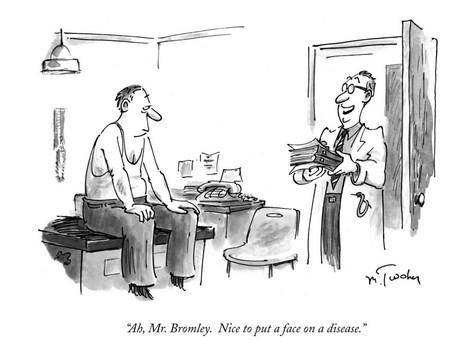 Práva pacientů
1
Ilustrace převzata z https://i0.wp.com/imgc-cn.artprintimages.com/images/P-473-488-90/60/6005/14FB100Z/posters/mike-twohy-ah-mr-bromley-nice-to-put-a-face-on-a-disease-new-yorker-cartoon.jpg
Právo na ochranu zdraví
2
Právní osobnost a svéprávnost
právní osobnost je způsobilost mít v mezích právního řádu práva a povinnosti člověk má právní osobnost od narození až do smrti
svéprávnost je způsobilost nabývat pro sebe vlastním právním jednáním práva a zavazovat se k povinnostem (právně jednat)
má se za to, že každý nezletilý, který nenabyl plné svéprávnosti, je způsobilý k právním jednáním co do povahy přiměřeným rozumové a volní vyspělosti nezletilých jeho věku
právní osobnosti ani svéprávnosti se nikdo nemůže vzdát ani zčásti; učiní-li tak, nepřihlíží se k tomu
3
Svéprávnost
Plně svéprávným se člověk stává:
zletilostí - dovršením osmnáctého roku věku
uzavřením manželství před nabytím zletilosti
přiznáním svéprávnosti
věk 16 let
schopnost se živit a obstarat si své záležitosti
souhlas zákonného zástupce / souhlas nezletilého
4
Subjektivita nenarozených dětí
Na počaté dítě se hledí jako na již narozené, pokud to vyhovuje jeho zájmům. 
Má se za to, že se dítě narodilo živé. 
Nenarodí-li se však živé, hledí se na ně, jako by nikdy nebylo.
Zákonní zástupci nezletilého
Rodičovství
Osvojení
Předpokladem osvojení je takový vztah mezi osvojitelem a osvojencem, jaký je mezi rodičem a dítětem, nebo že tu jsou alespoň základy takového vztahu.
Rozhoduje soud
Mohou se stát manželé, výjimečně jen jeden z nich
Věkový rozdíl min 16 let
nemůže být rozhodnuto bez souhlasu dítěte, rodičů dítěte
Poručenství
Opatrovnictví dítěte
Pěstounství
Omezení svéprávnosti
jen soud
jen v zájmu člověka, jehož se to týká
v úvahu vzaty rozsah i stupeň neschopnosti postarat se o vlastní záležitosti
nepostačí méně omezující opatření
zjistí názor člověka, o jehož svéprávnosti rozhoduje
v rozsahu, v jakém člověk není pro duševní poruchu, která není jen přechodná, schopen právně jednat
vymezí rozsah, v jakém způsobilost člověka samostatně právně jednat omezil a jmenuje mu opatrovníka
12
Práva pacienta
13
Ilustrace převzata z https://cz.pinterest.com/pin/786511522401009140/
Práva pacienta
14
Nařízení vlády č. 307/2012 Sb. o místní a časové dostupnosti zdravotních služeb
15
Nařízení vlády č. 307/2012 Sb. o místní a časové dostupnosti zdravotních služeb
Ambulantní péče
16
Nařízení vlády č. 307/2012 Sb. o místní a časové dostupnosti zdravotních služeb
Lůžková péče
17
Práva pacienta
18
Práva pacienta
19
Práva pacienta
20
Práva pacienta
21
Práva pacienta
22
Práva pacienta
23
Osoba blízká
příbuzný v řadě přímé, sourozenec a manžel nebo partner jiné osoby v poměru rodinném nebo obdobném se pokládají za
osoby sobě navzájem blízké, pokud by újmu, kterou utrpěla jedna z nich, druhá důvodně pociťovala jako újmu vlastní
má se za to, že osobami blízkými jsou i osoby sešvagřené nebo osoby, které spolu trvale žijí
24
Právo na nepřetržitou přítomnost Dětští pacienti
25
Právo na nepřetržitou přítomnost Dětští pacienti
Osobám blízkým (nikoliv však zákonným zástupcům) a jiným osobám určeným dítětem lze jejich přítomnost při poskytování zdravotních služeb dítěti omezit a nemusí být umožněna nepřetržitě, pokud jsou možné individuální výjimky (typicky umožnění přítomnosti osob blízkých u nezletilých pacientů v terminální fázi onemocnění); poskytovatelé jednodenní nebo lůžkové péče zároveň nemají zákonnou povinnost umožnit pobyt těchto osob společně s hospitalizovaným dítětem
26
Právo na nepřetržitou přítomnost Dětští pacienti
27
Právo na nepřetržitou přítomnost Dětští pacienti
28
Právo na nepřetržitou přítomnost Dětští pacienti
29
Právo na nepřetržitou přítomnost Dětští pacienti
30
Specifické situace
31
Povinnosti pacienta
32
Odmítnutí poskytnutí zdravotních služeb
33
Ukončení péče poskytovatelem
34
Příklad
35
36